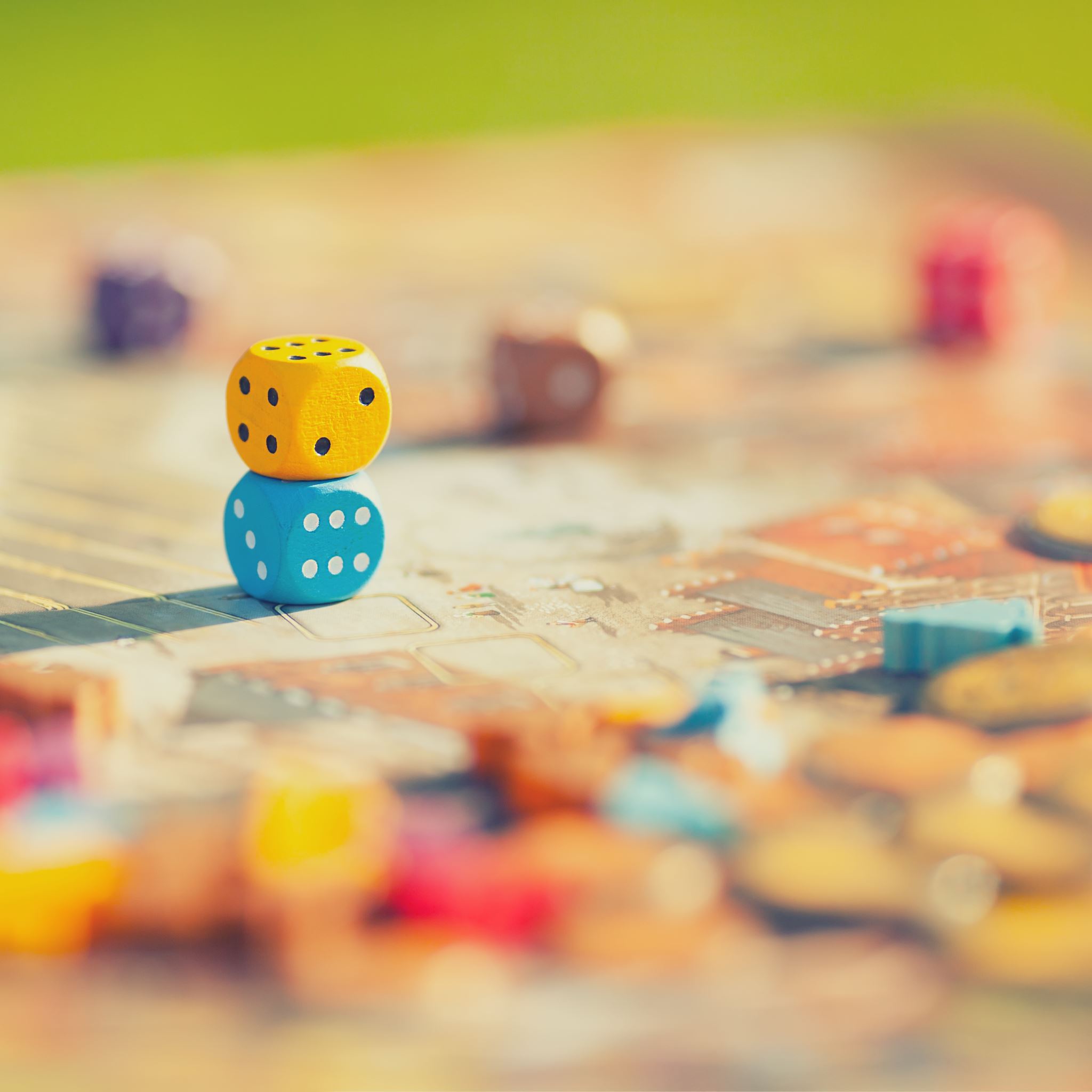 Perspective taking. A role-play experience
Divide the advisory in 3 or 4 groups
Each group will be given a scenario that involves a social situation where perspective-taking is important. 
Discuss the scenario and come up with a plan of action for the person in the scenario.  Think about the perspectives of all the people involved in the scenario, and to consider how they might feel and why.
After the groups have had time to discuss and come up with a plan, each group will share their plan with the class. Encourage the class to ask questions and provide feedback on the plans.
Facilitate a class discussion on the importance of perspective-taking in making and maintaining friendships. Ask students to share their own experiences with perspective-taking and discuss how it can be difficult but ultimately rewarding. Encourage students to think about how they can use perspective-taking in their own lives to improve their friendships.
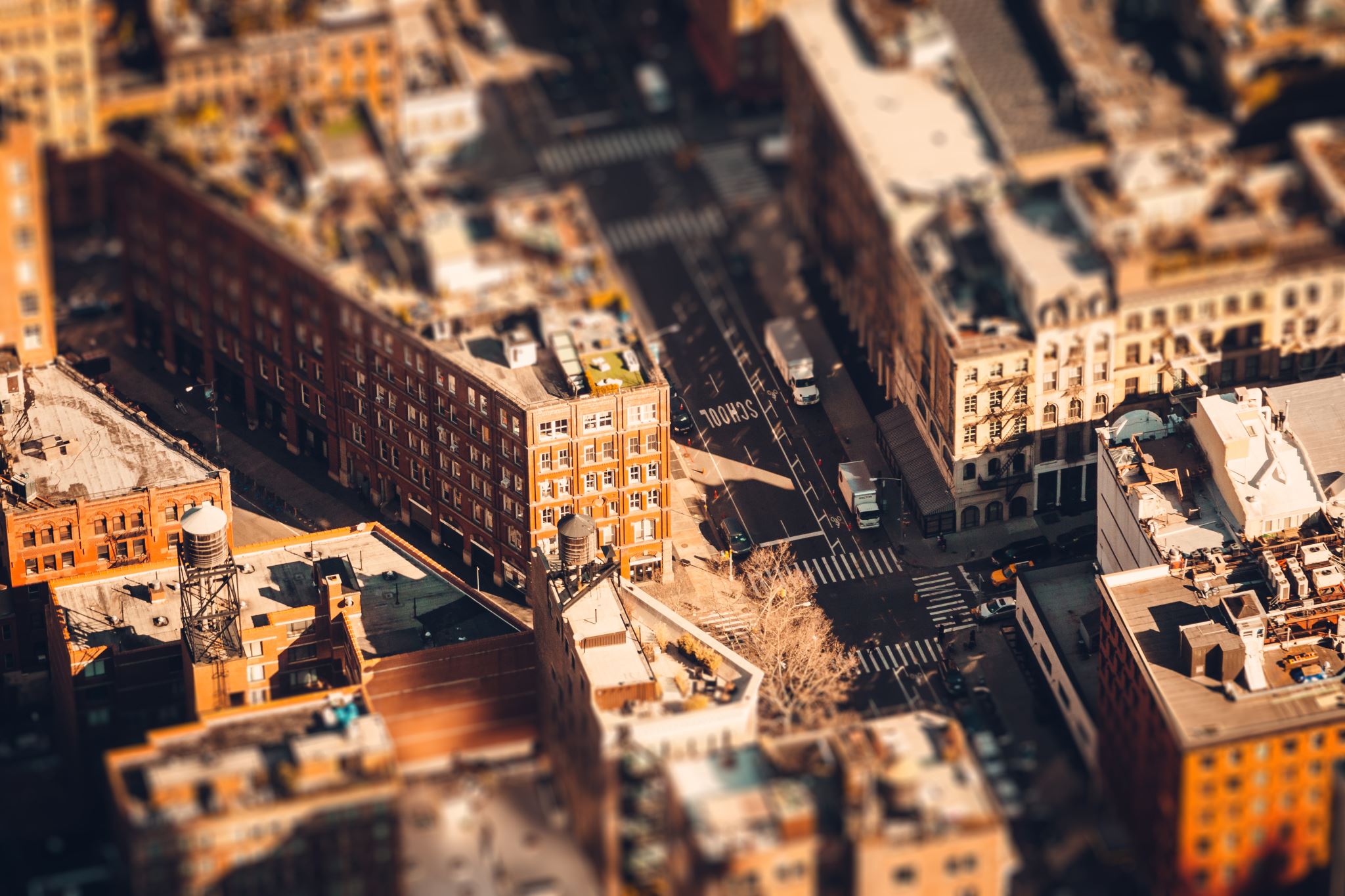 Scenario 1: "New in Town"
Characters
Jenny just moved to a new town and is starting at a new school. She doesn't know anyone and is feeling very nervous about making friends. She's a bit shy and isn't sure how to approach new people. She's also worried that she won't fit in or that people won't like her because she's new.
Emily: Emily is a friendly girl who sits next to Jenny in class. She notices that Jenny is new and tries to strike up a conversation with her, but Jenny is too nervous to respond.
Jacob: Jacob is the star of the football team. He's popular and well-liked by most of the students. Jenny sees him in the hallway and feels intimidated by his popularity and athleticism.
Ms. Smith: Ms. Smith is Jenny's English teacher. She notices that Jenny is new and takes the time to introduce herself and offer to help Jenny if she needs anything
Lina & Hannah : suggestions to the students in scenario 1
Jenny should try talking to people or speaking up in class. She can also ask questions if she doesn’t understand something and make friends this way. 
Emily and Ms. Smith should be supportive and encourage Jenny to take risks and adjust to the new environment. 
Emily should find common topics of discussion with Jenny and try to raise her interest and not give up if Jenny isn’t enthusiastic the first time. 
Jenny should become friends with Emily and get to know Jacob through Emily. Once they are more familiar, Jenny won’t be as intimidated.
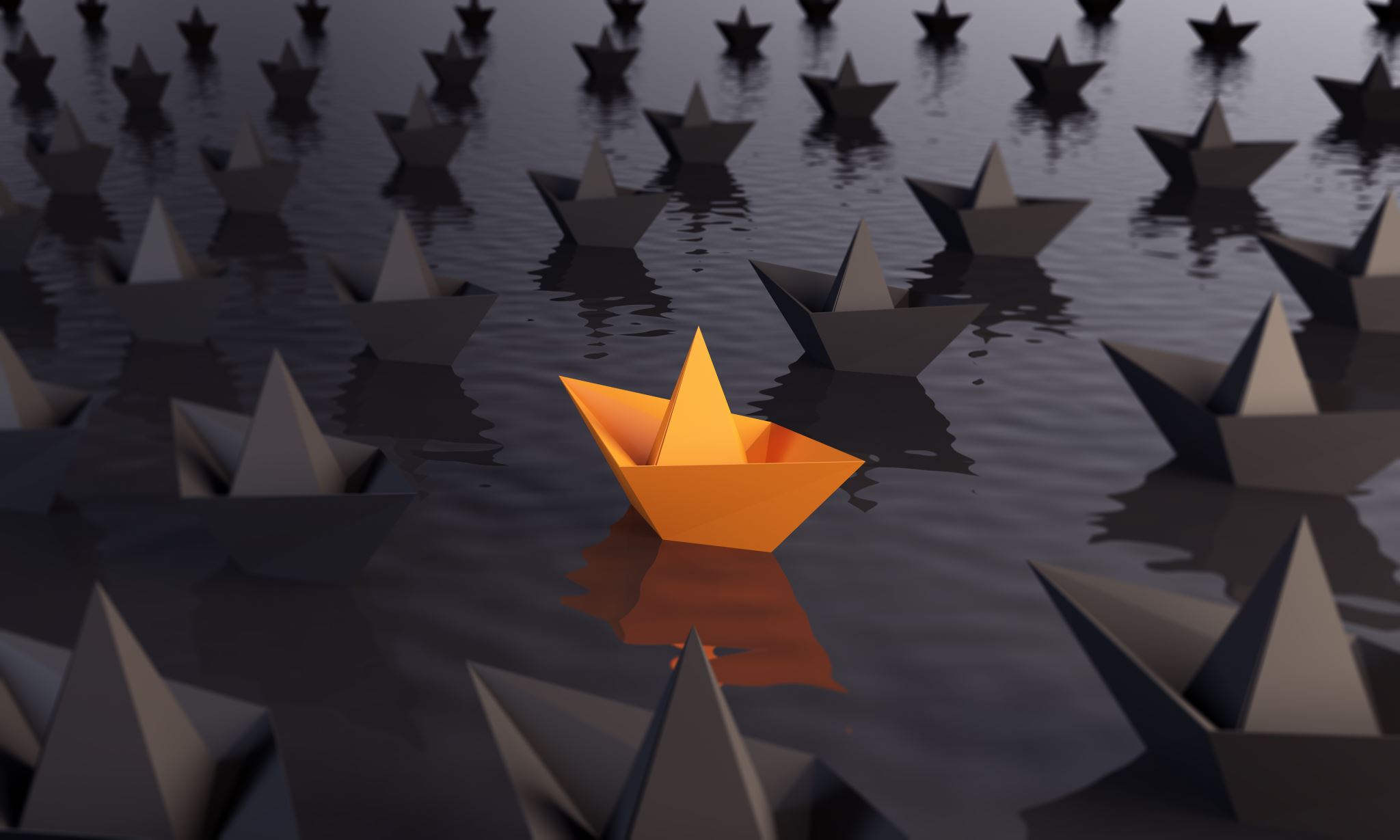 Scenario 2: Different interests
Characters
Mark is a talented musician who spends most of his free time playing guitar and writing songs. He's passionate about music and loves to share his creations with others. However, most of the other students in his school aren't very interested in music and don't understand his passion. Mark is having trouble finding friends who share his interests and appreciate his talents. Some other characters that Mark might interact with in this scenario are:
Samantha: Samantha is a cheerleader who sits next to Mark in math class. She notices that he always wears band t-shirts and has a guitar pick necklace, but she doesn't know much about music and feels like they don't have much in common.
Mr. Brown: Mr. Brown is the music teacher at Mark's school. Mark loves going to his music class and feels like he can be himself around Mr. Brown. However, he wishes that he had more opportunities to collaborate with other students who are passionate about music.
Ben: Ben is a new student who recently moved to town. He plays bass guitar and is looking for other musicians to start a band with. Mark meets Ben in the hallway and they bond over their shared love of music. However, they soon realize that their musical tastes are very different, and they struggle to find common ground.
Solution
Mark should find Mr. Brown and introduce Ben, then Mr. Brown can help them to find a connection between the different musical styles they enjoyed and thereby forming a band. As well, Mark should communicate more with Samantha about his music and his friends, trying to make the subject of music become popular in school and getting appreciated by others.
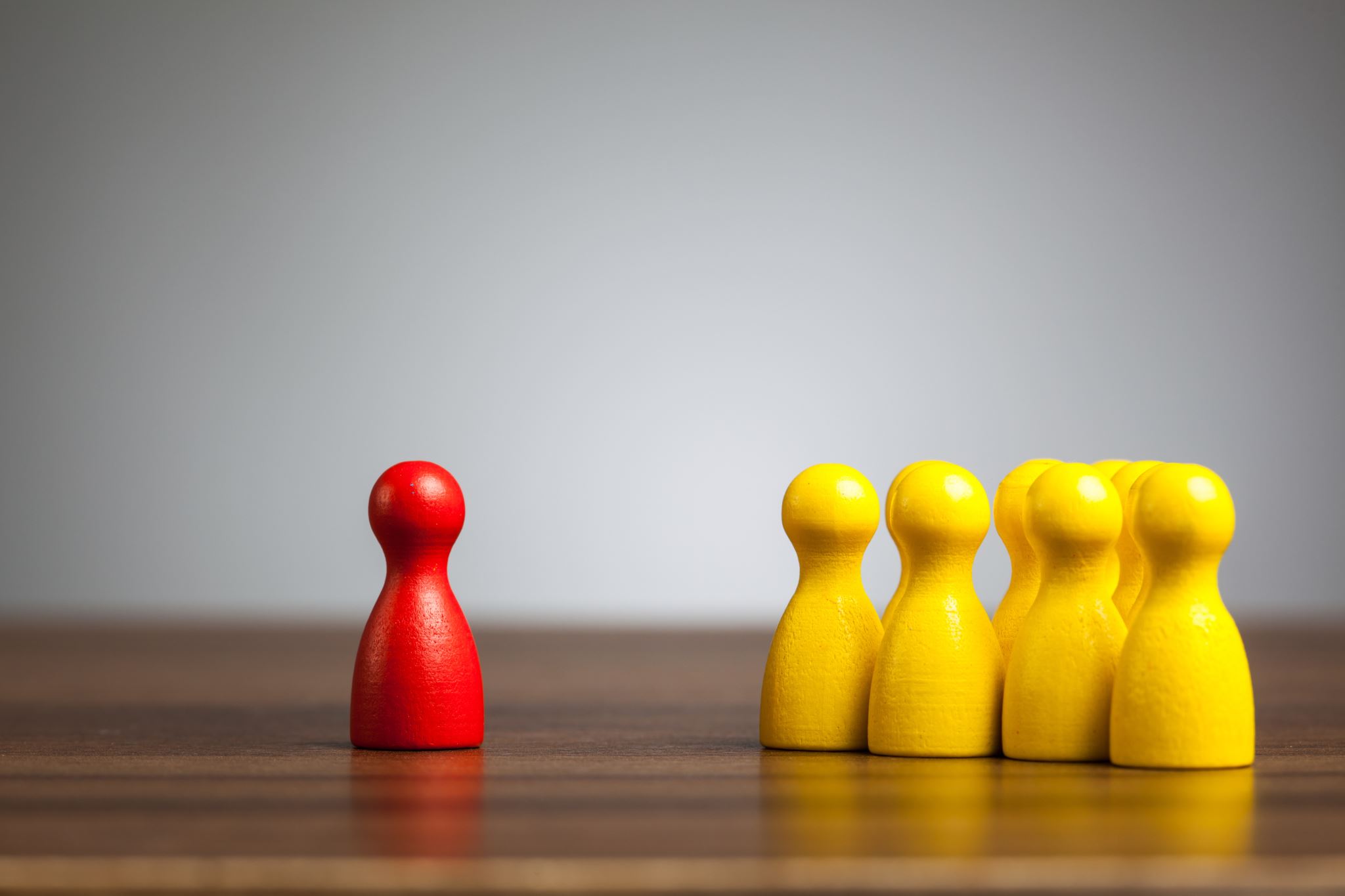 Scenario 3: Misunderstood Humor
Characters
Emily loves to make people laugh and often uses humor to lighten the mood and connect with others. However, her humor can be sarcastic and dry, and she sometimes has trouble knowing when to stop joking around. Some of her classmates find her humor off-putting or don't understand her jokes, and Emily feels like she's always walking a fine line between being funny and being annoying. Some other characters that Emily might interact with in this scenario are:
Alex: Alex is a new student who recently transferred to Emily's school. Emily notices that Alex is quiet and seems a bit shy, so she tries to use humor to help him feel more comfortable. However, Alex doesn't understand her jokes and starts to feel like Emily is making fun of him.
Brianna: Brianna is one of Emily's closest friends. She loves Emily's humor and thinks that she's one of the funniest people she knows. However, sometimes Brianna worries that Emily's jokes might hurt someone's feelings or be taken the wrong way.
Mr. Johnson: Mr. Johnson is Emily's English teacher. He notices that Emily often uses humor in her writing and encourages her to explore this talent further. However, he also reminds her that humor can be a powerful tool that can either build bridges or create barriers between people.
SOLUTION
For this scenario, Emily is a person that enjoys to make humor, however, her jokes sometimes make people to get uncomfortable and thinks she's making fun on him/her.  Emily's close friend thinks her jokes are funny but worries if it hurts others. Mr. Johnson, Emily's English teacher encourages her to explore more about her humor talent, however reminds her it could be hurtful for others. Therefore, Emily should be more careful when telling the jokes and make sure it will not hurt others and think she's picking on them or making fun on them.
Brianna should help Emily, remind her when her jokes make others uncomfortable and ask her to stop when Emily is going too far, Alex can communicate with Emily when he doesn't understand the jokes or feel offended by jokes. Mr. Johnson can help Emily to explore how to use appropriate jokes to lighten the mood and make friends.
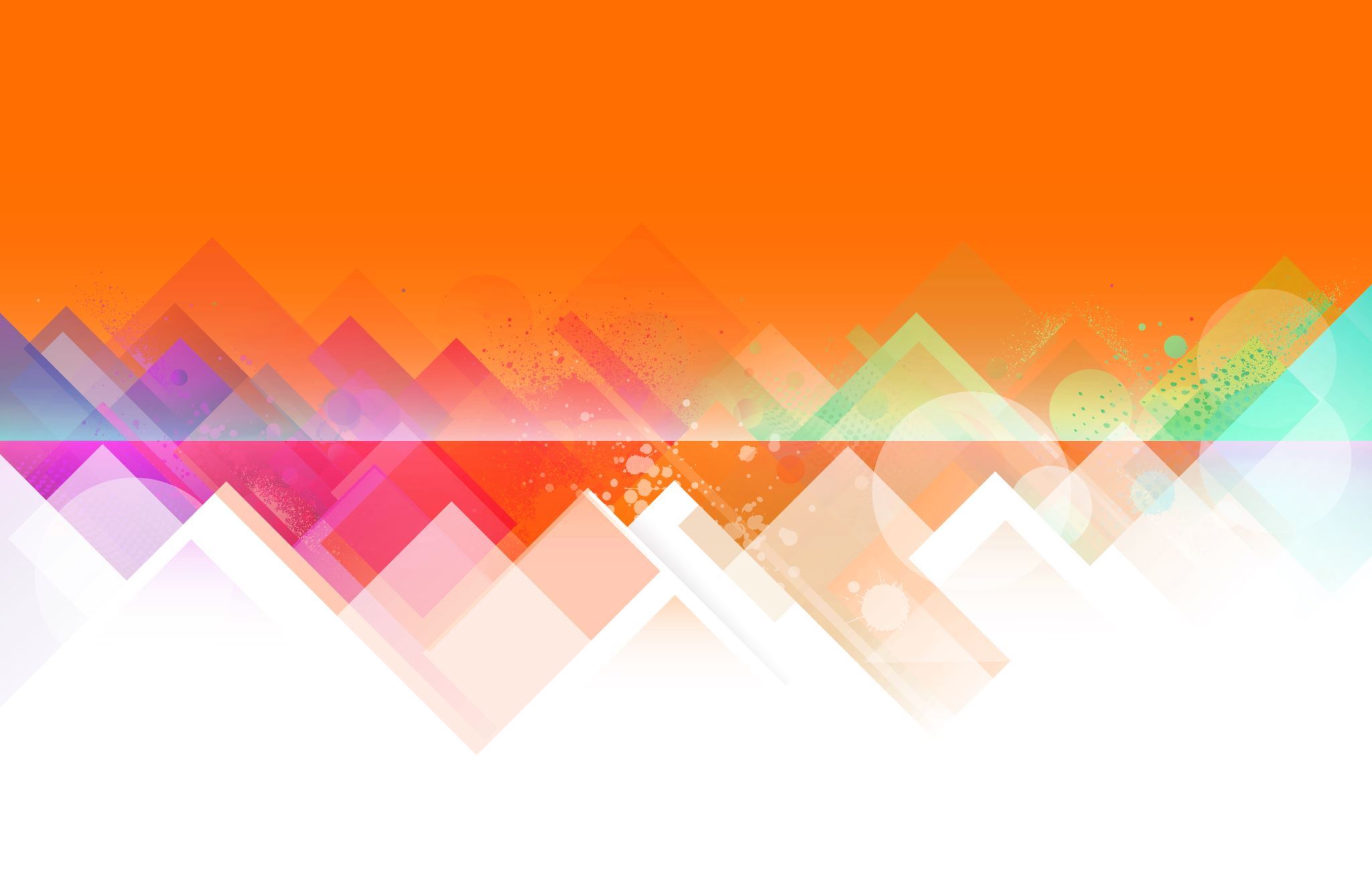 Scenario 4: "Online Collaboration"
Characters
David is a student who loves to collaborate with others on school projects, but he often struggles with online communication. He finds it difficult to express himself clearly in writing and sometimes misunderstands what his classmates are trying to say. Some other characters that David might interact with in this scenario are:
Maria: Maria is David's lab partner, and they're working on a project about the water cycle. They've been communicating via email and Google Docs, but David is having a hard time understanding what Maria wants him to do for their next assignment.
Kevin: Kevin is one of David's classmates who always seems to have a clear understanding of what's going on in their group projects. David sometimes feels intimidated by Kevin's confidence and isn't sure how to express his own ideas when they're collaborating online.
Ms. Lee: Ms. Lee is David's science teacher, who has noticed that David has been struggling with online communication. She encourages him to practice expressing his thoughts more clearly and gives him some tips on how to communicate effectively with his classmates online.
SOLUTION
Since Kevin understand what Maria are communicating to David, but David does not, he should help David by explaining the part that David does not understand from what Maria said. At the same time, Kevin can also help David by telling Maria to be more patient and talk to David more explicitly.